Co mają wspólnego ze sobą te obrazy?
06.04.2020
Szkoła Podstawowa im. Marii Konopnickiej w Masłowicach
1
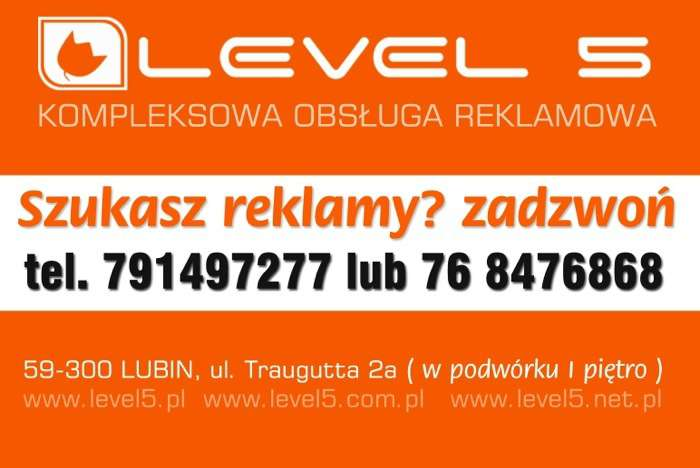 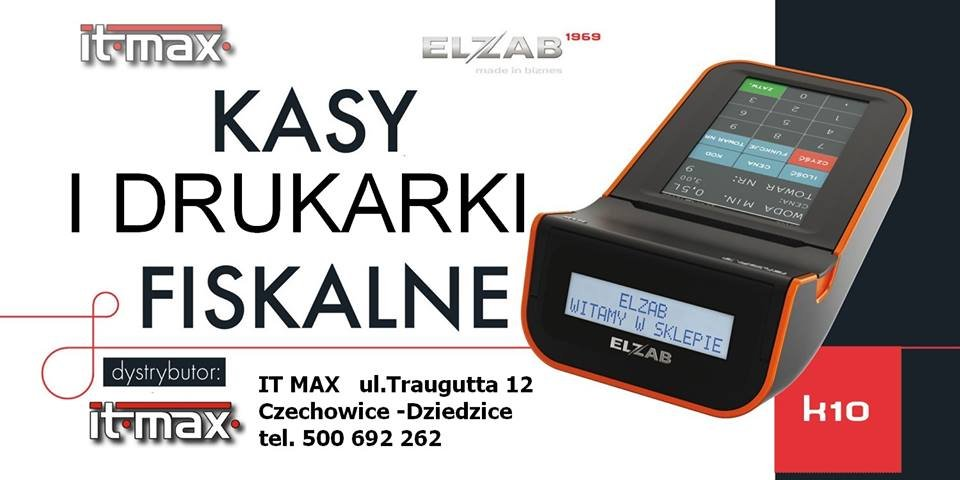 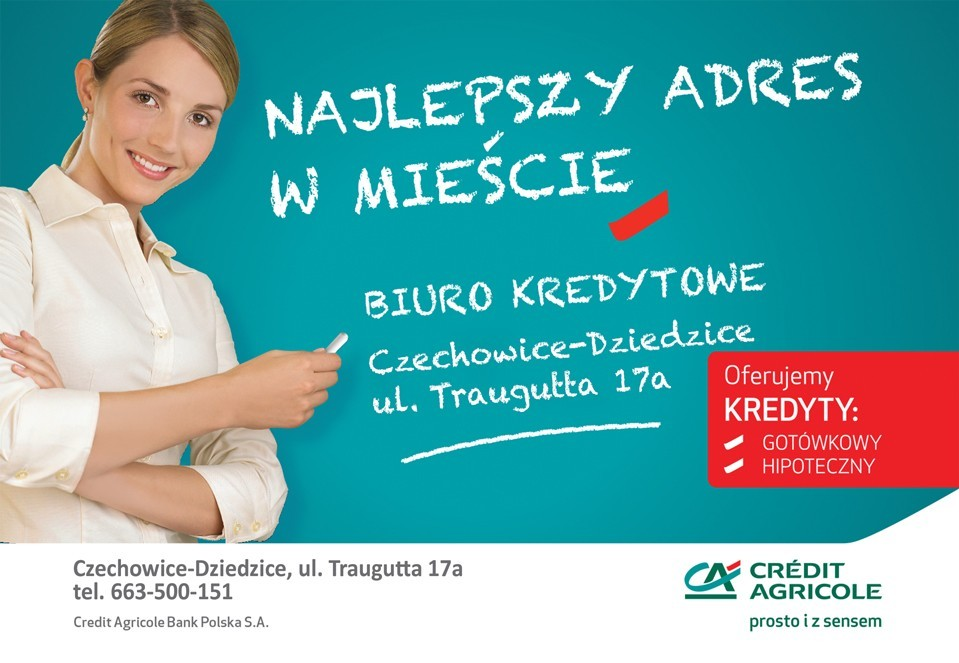 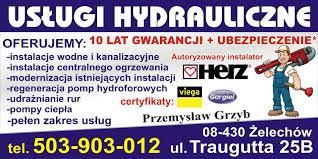 06.04.2020
Szkoła Podstawowa im. Marii Konopnickiej w Masłowicach
2
Temat lekcji: Romuald Traugutt i powstanie styczniowe.
06.04.2020
Szkoła Podstawowa im. Marii Konopnickiej w Masłowicach
3
Czego nauczymy się dzisiaj na lekcji historii ?
06.04.2020
Szkoła Podstawowa im. Marii Konopnickiej w Masłowicach
4
1. Co był zabór rosyjski?
Ziemie DAWNEJ RZECZYPOSPOLITEJ ZNAJDUJĄCE SIĘ W XIX WIEKU POD PANOWANIEM ROSYJSKIM.
06.04.2020
Szkoła Podstawowa im. Marii Konopnickiej w Masłowicach
5
To zdjęcie, autor: Nieznany autor, licencja: CC BY-SA
RZECZPOSPOLITA PO ROZBIORACH W ROKU 1795
Kolor czerwony to zabór: _________________________________
Kolor żółty to zabór:
_________________________________
Kolor zielony to zabór:
__________________________________
To zdjęcie, autor: Nieznany autor, licencja: CC BY-SA
06.04.2020
Szkoła Podstawowa im. Marii Konopnickiej w Masłowicach
6
RZECZPOSPOLITA PO ROZBIORACH W ROKU 1815
Kolor ciemnozielony to zabór rosyjski tzw „ziemie zabrane” : _________________________________
Kolor żółty to część  zaboru rosyjskiego z którego utworzono Królestwo Polskie :
_________________________________
Kolor szmaragdowy  to część zaboru pruskiego : Wielkie Księstwo Poznańskie
__________________________________
To zdjęcie, autor: Nieznany autor, licencja: CC BY-SA
To zdjęcie, autor: Nieznany autor, licencja: CC BY-SA
06.04.2020
Szkoła Podstawowa im. Marii Konopnickiej w Masłowicach
7
ZABORY NAŁOŻONE NA MAPĘ DZISIEJSZEJ POLSKI
To zdjęcie, autor: Nieznany autor, licencja: CC BY-SA
06.04.2020
Szkoła Podstawowa im. Marii Konopnickiej w Masłowicach
8
1. Kim był Romuald Traugutt?
Strona 99
06.04.2020
Szkoła Podstawowa im. Marii Konopnickiej w Masłowicach
9
To zdjęcie, autor: Nieznany autor, licencja: CC BY-SA
2. Dlaczego Romuald Traugutt jest uważany za przykład patrioty?
Strona 101
06.04.2020
Szkoła Podstawowa im. Marii Konopnickiej w Masłowicach
10
To zdjęcie, autor: Nieznany autor, licencja: CC BY-SA
Pomnik „Bohaterów					 Styczniowego Powstania”
LASEK MIEJSKI W WIELUNIU
06.04.2020
Szkoła Podstawowa im. Marii Konopnickiej w Masłowicach
11
3. Co to była branka?
Strona 99
06.04.2020
Szkoła Podstawowa im. Marii Konopnickiej w Masłowicach
12
To zdjęcie, autor: Nieznany autor, licencja: CC BY-SA
3. Kiedy wybuchło powstanie styczniowe ?
Strona 99
06.04.2020
Szkoła Podstawowa im. Marii Konopnickiej w Masłowicach
13
To zdjęcie, autor: Nieznany autor, licencja: CC BY-SA
4. Co to było podziemne państwo polskie ?
Strona 102
06.04.2020
Szkoła Podstawowa im. Marii Konopnickiej w Masłowicach
14
To zdjęcie, autor: Nieznany autor, licencja: CC BY-SA
4. Jaką rolę w powstaniu styczniowym odegrał Romuald Traugutt ?
Strona 101
06.04.2020
Szkoła Podstawowa im. Marii Konopnickiej w Masłowicach
15
To zdjęcie, autor: Nieznany autor, licencja: CC BY-SA
5. Jak upamiętnia się powstańców styczniowych  i samego Romualda Traugutta?
06.04.2020
Szkoła Podstawowa im. Marii Konopnickiej w Masłowicach
16
To zdjęcie, autor: Nieznany autor, licencja: CC BY-SA
06.04.2020
Szkoła Podstawowa im. Marii Konopnickiej w Masłowicach
17
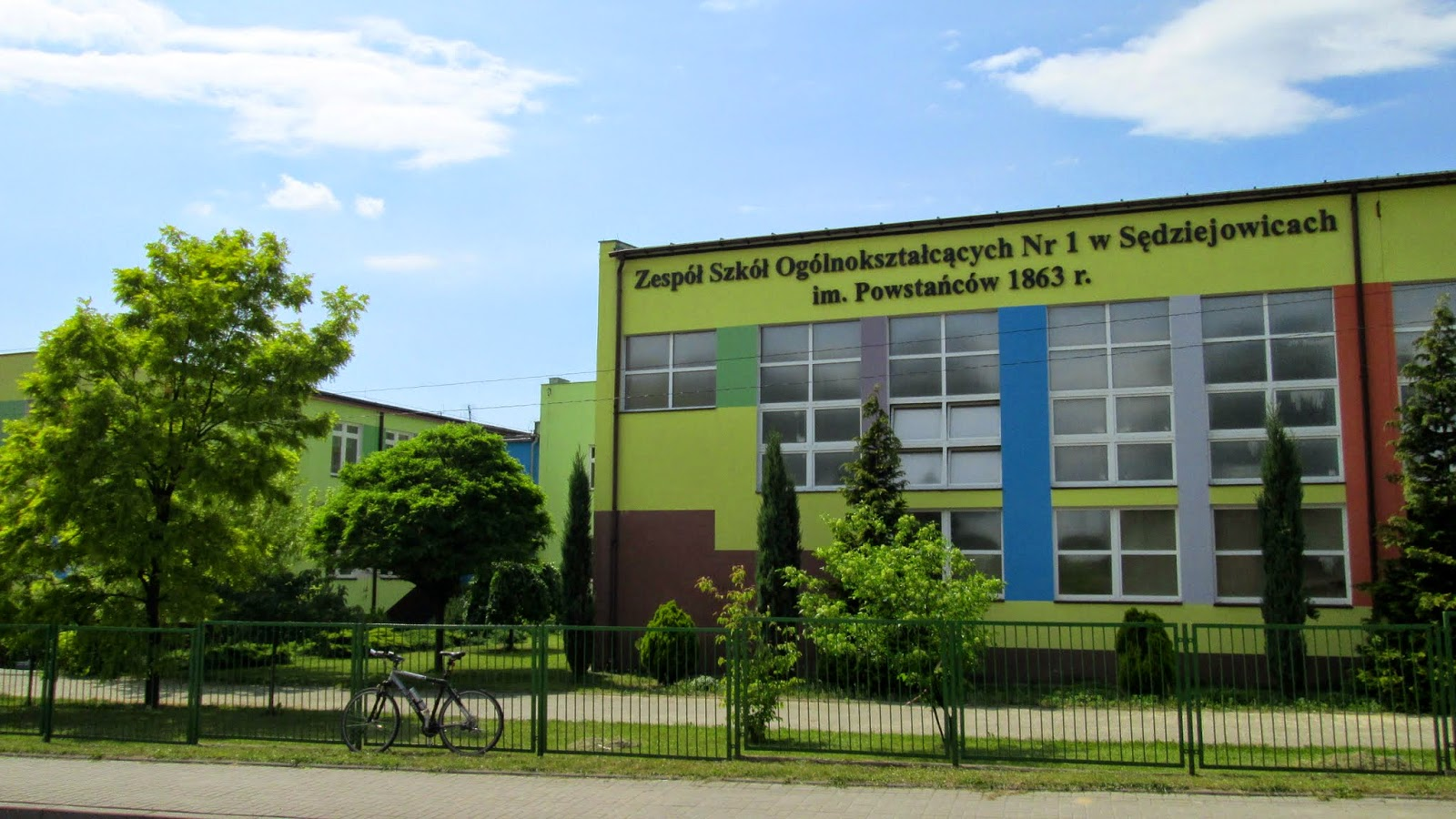 06.04.2020
Szkoła Podstawowa im. Marii Konopnickiej w Masłowicach
18
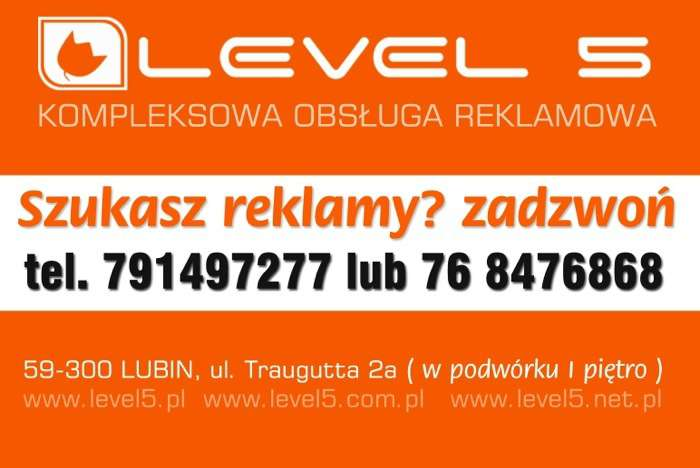 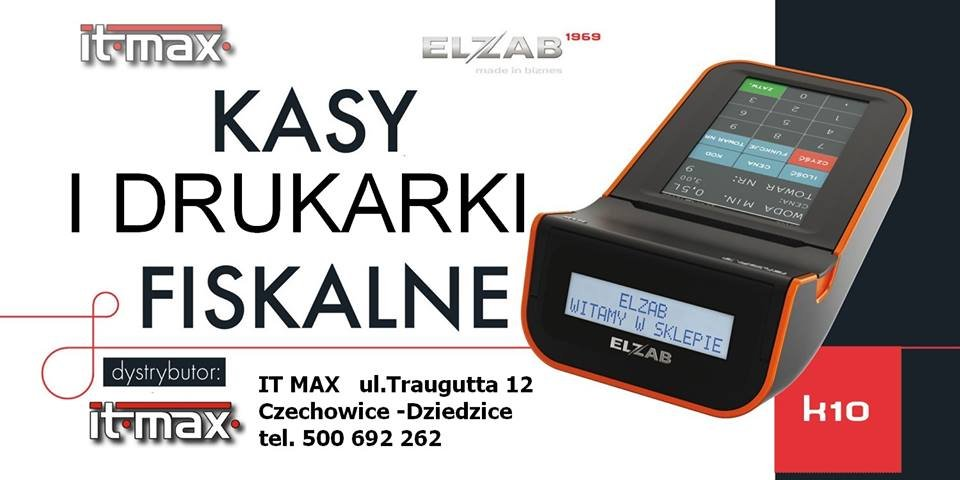 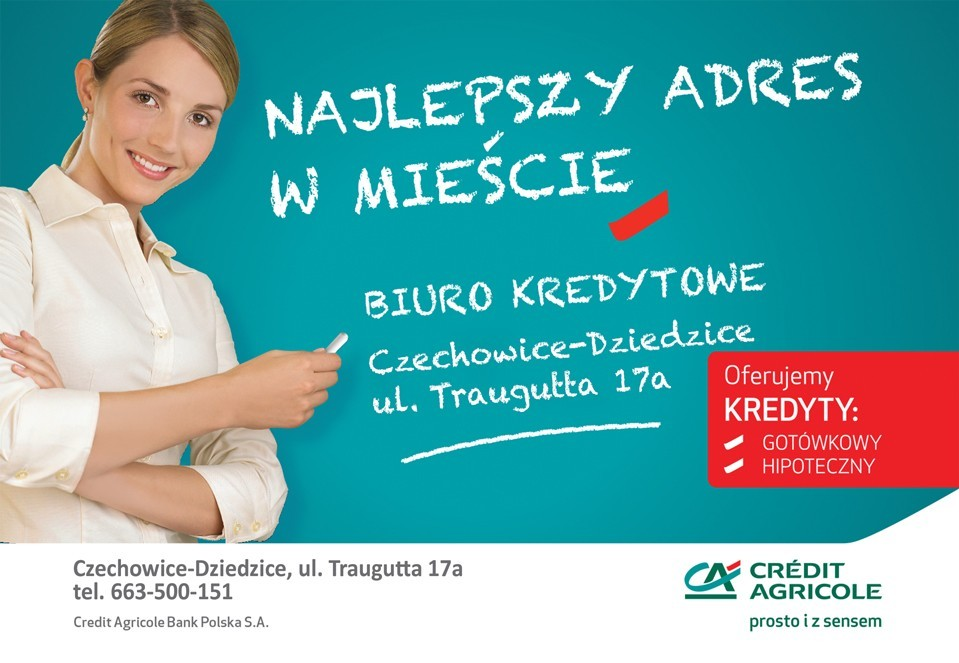 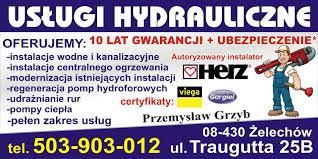 06.04.2020
Szkoła Podstawowa im. Marii Konopnickiej w Masłowicach
19
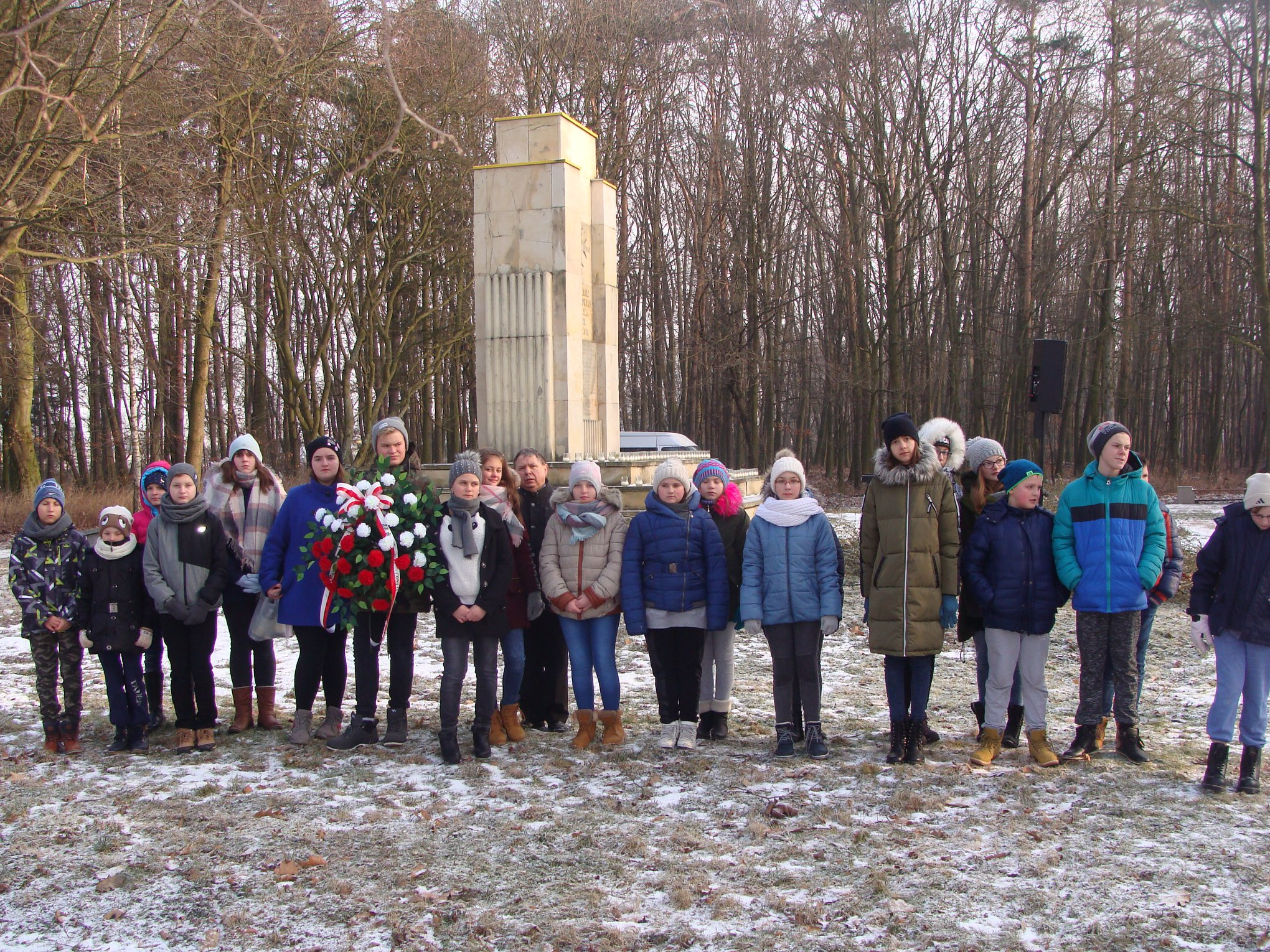 06.04.2020
Szkoła Podstawowa im. Marii Konopnickiej w Masłowicach
20